A fény
7. foglalkozás
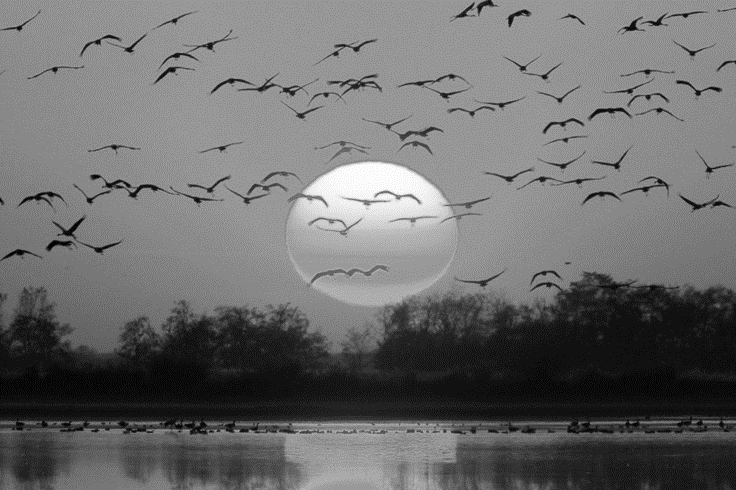 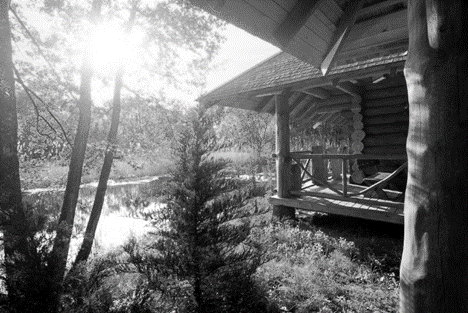 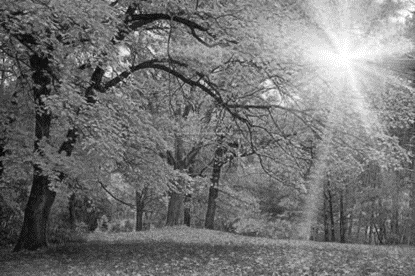 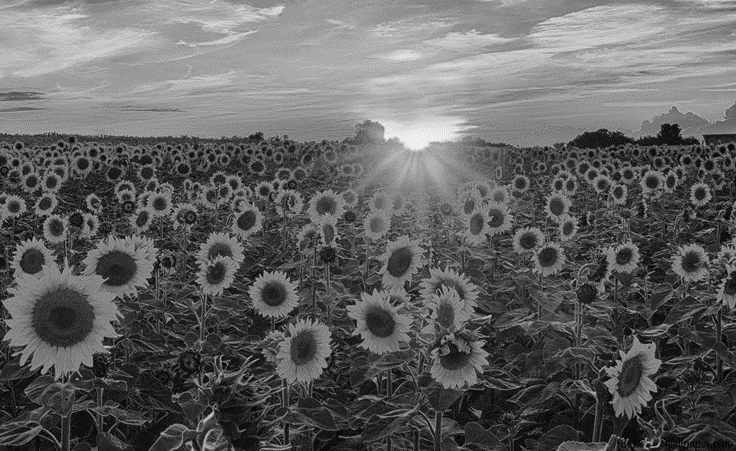 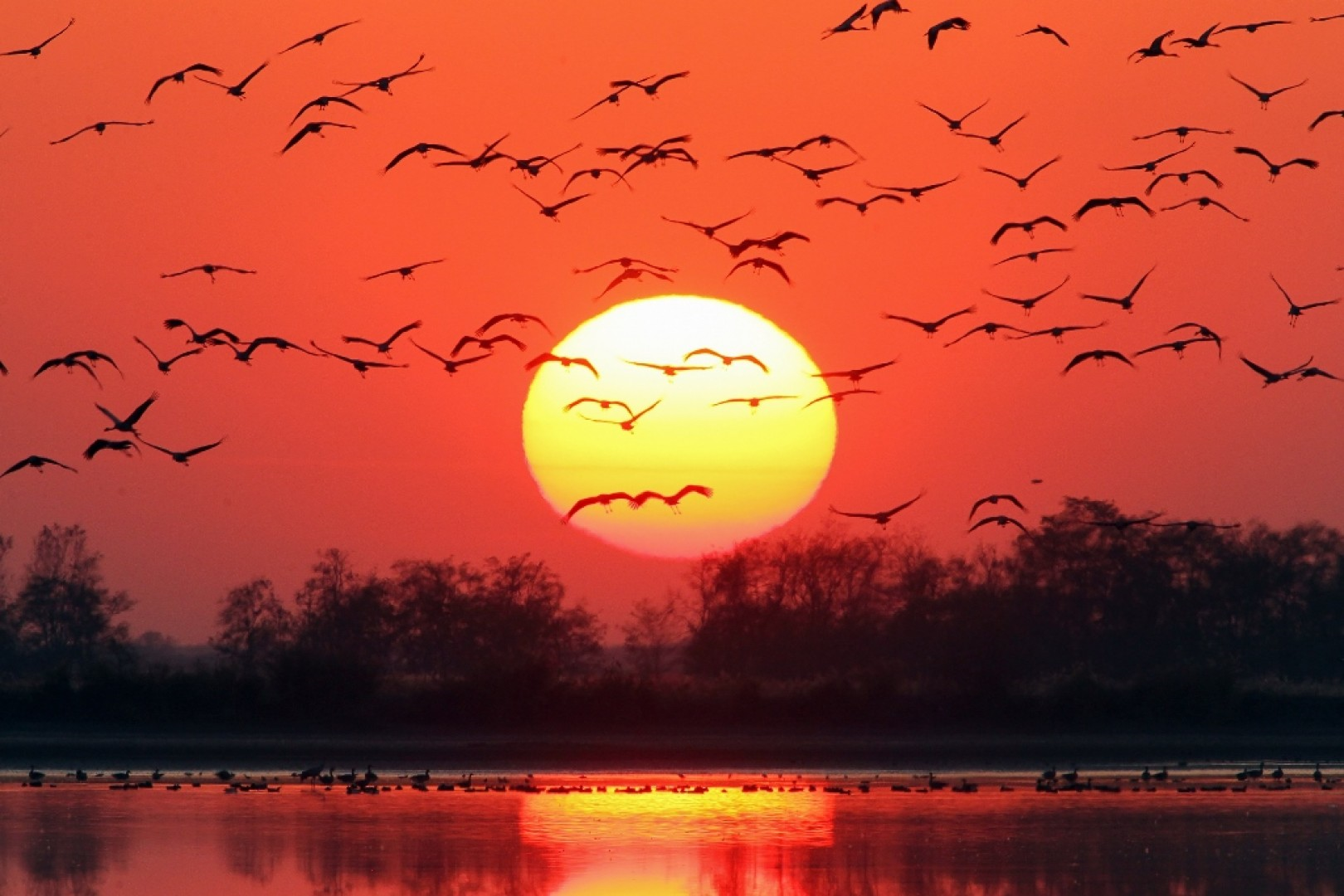 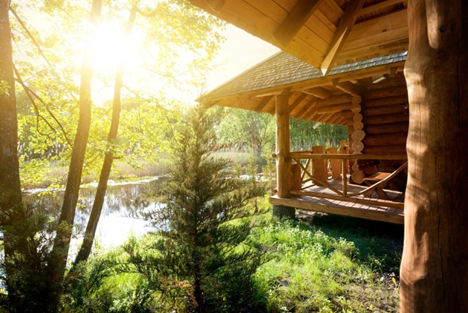 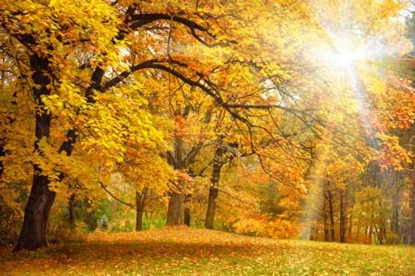 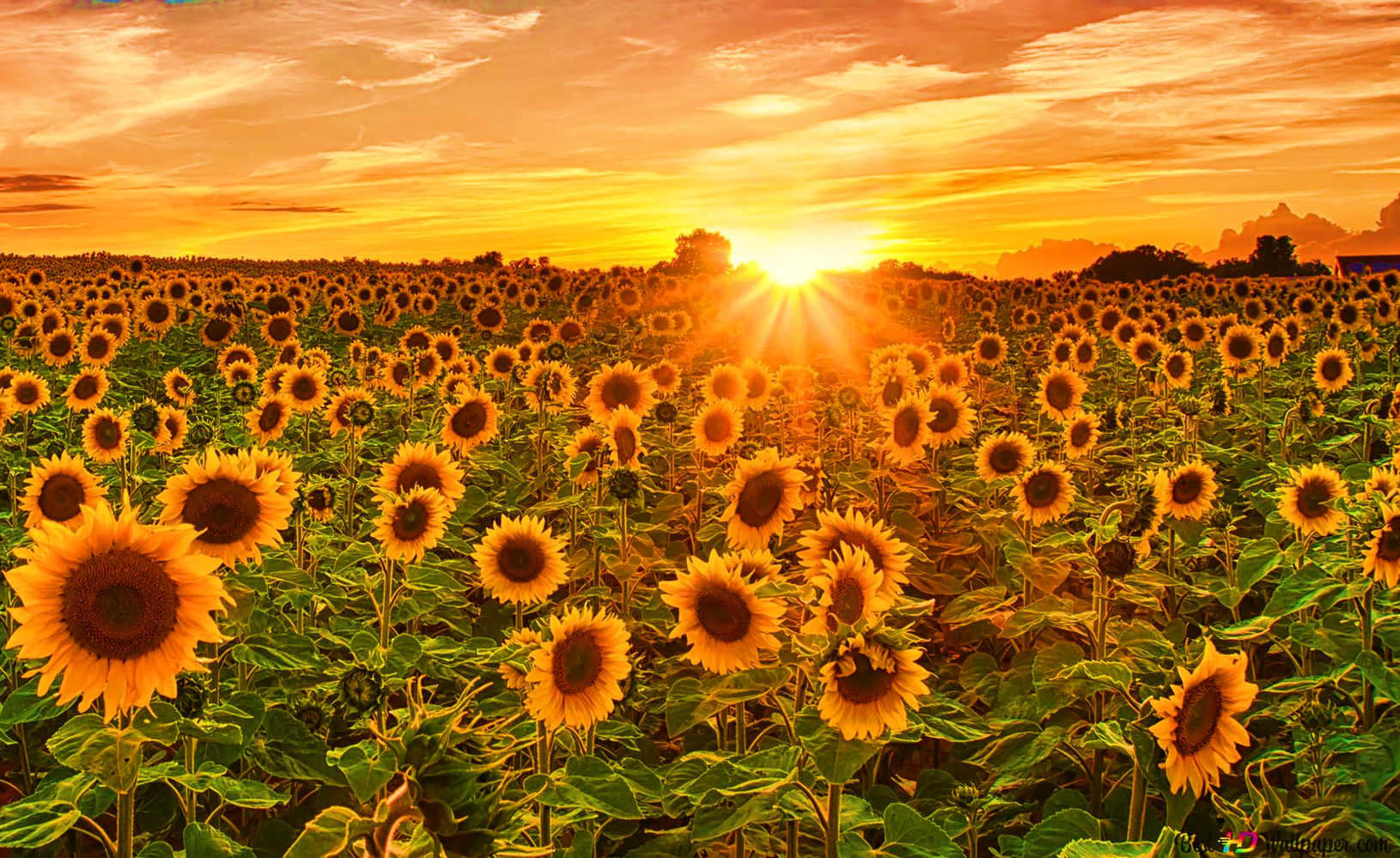 1. feladatlap
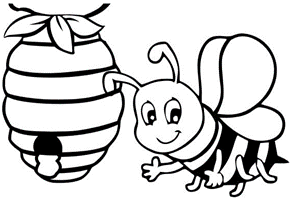 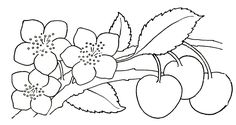 1.
2.
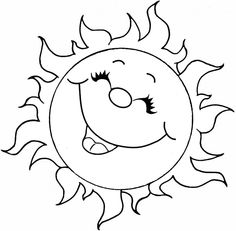 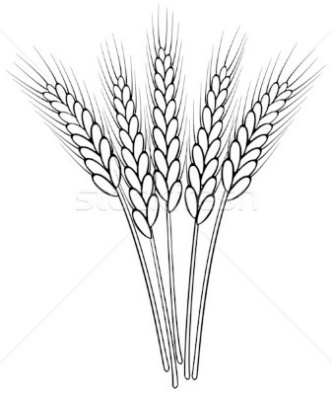 3.
4.
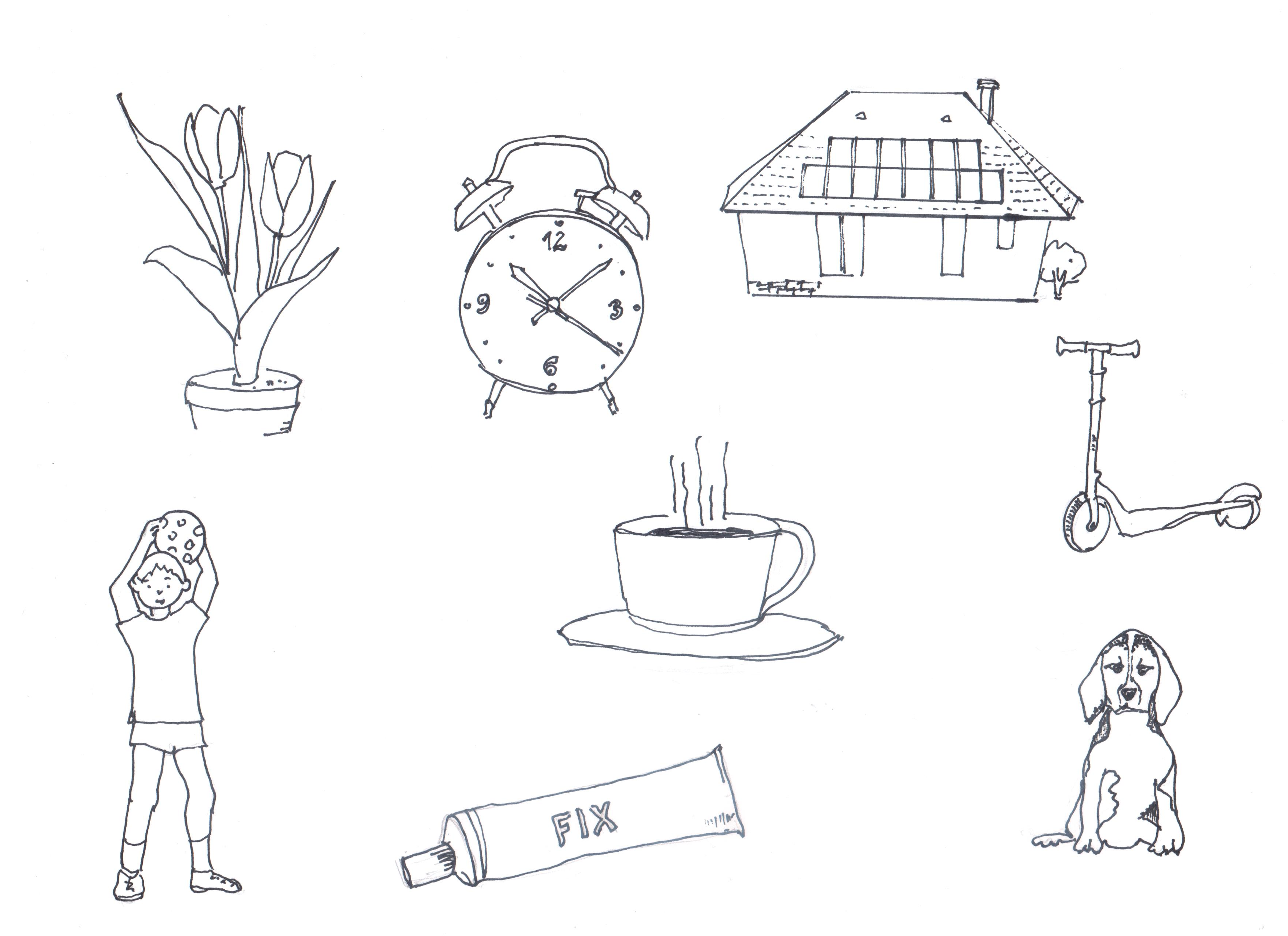 2. feladat
1. feladatlap
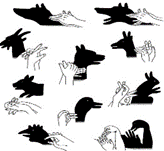 https://www.youtube.com/watch?v=lIvRSBTNg7o
1. feladatlap
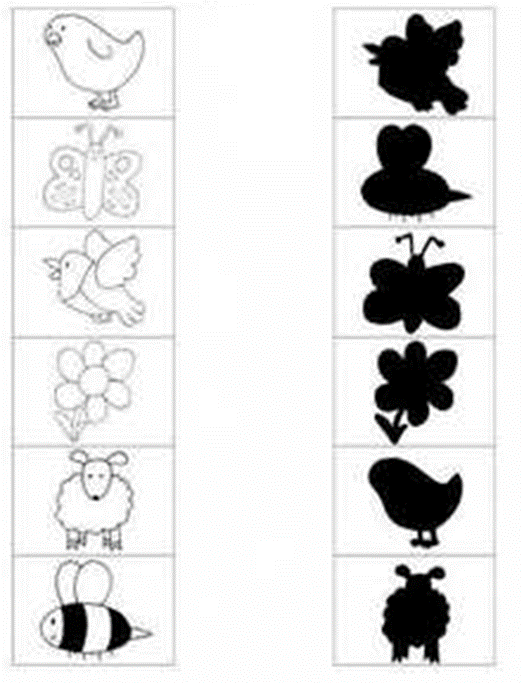